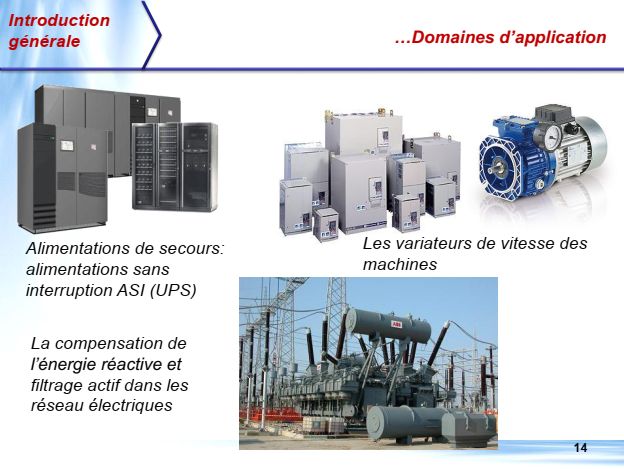 Université de
Abdelhafid Boussouf Mila
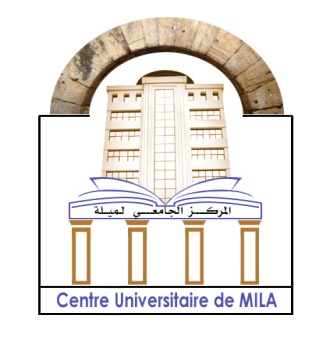 جامعة عبد الحفيظ 
بوالصوف ميلة
1ère Année Master électromécanique
Institut des Sciences et Technologie
Cours: Commande des machines électriques
Chapitre 03: Commande des machines asynchrones
Dr: HIMOUR Kamal
Chapitre 03: Commande des machines asynchrones
Modélisation de la machine asynchrone en vue de sa commande (caractéristique couple-vitesse, fonctionnement à fréquence et tension variables, modèles dynamique de la machine dans le repère biphasé)
Principes, intérêt et méthodes de réglage de vitesse des machines asynchrones : 
Commande scalaire (principe, modèle et loi de commande)
Commande vectorielle FOC (principe du contrôle vectoriel, orientation de flux rotorique ou statorique, expression de la commande)
Commande direct de couple DTC (stratégie de la commande, commande en couple, commande en puissance)
Introduction
CHAP. III Commande des machines asynchrones
Les machines asynchrones sont très utilisées (on estime que 80% des moteurs de la planète sont des moteurs asynchrones) car leur coût est inférieurà celui des autres machines, de plus ces machines sont robustes . 
La gamme de puissance couverte par les machines asynchrones est trèsétendue : de quelques watts à des migawatts
Symbolesles différents symboles employés pour représenter la machine asynchrone :
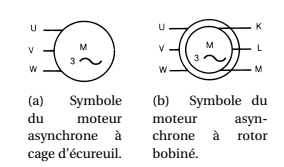 CHAP. IV Variation de vitesse de la MAS
Introduction
CHAP. III Commande des machines asynchrones
La machine Asynchrone est une machine à courant alternatif. Elle repose sur le principe d’induction de courant dans un conducteur (rotor) à travers la variation du champ magnétique (stator) : Lois de Lenz.
En contre partie, les courants circulant dans les conducteurs rotoriques produisent un champ électromagnétique qui interagit avec celui du stator pour créer le couple moteur.
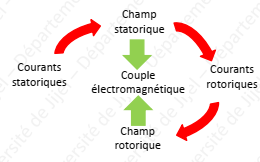 Rappel et généralités
CHAP. III Commande des machines asynchrones
1. Constitution de la MAS
Le stator est composé d’un empilement de tôles pour limiter les courants de Foucault qui forment le cylindre statorique. Celui-ci est composé d’un certain nombre d’encoches où sont logés les conducteurs de cuivre.Dans le cas de la machine triphasée, le nombre d’encoches est généralement multiple de six (chaque spire est composée de deux conducteurs, l’un pour l’aller et l’autrepour le retour du courant )
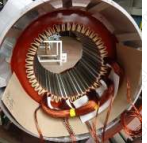 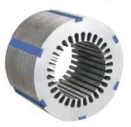 CHAP. IV Variation de vitesse de la MAS
Rappel et généralités
CHAP. III Commande des machines asynchrones
1. Constitution de la MAS
Le rotor est soit constitué d’un bobinage comme le stator ou alors d’une sorte de cage formée d’un certain nombre de barres en court-circuit.
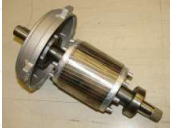 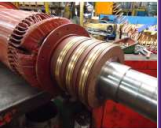 Rotor à cage .
Rotor bobiné.
CHAP. IV Variation de vitesse de la MAS
Rappel et généralités
CHAP. III Commande des machines asynchrones
2. Propriétés  de la MAS
CHAP. IV Variation de vitesse de la MAS
Rappel et généralités
CHAP. III Commande des machines asynchrones
3. Modèle  de la MAS en régime permanant
3.1 Equations de fonctionnement
Phase statorique :
Phase rotorique :
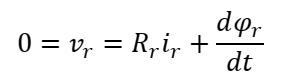 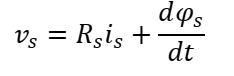 Avec:
Vs: Tension par phase statorique
Rs: Résistance d’une phase statorique
Is: courant de phase statorique
Φs:Flux totalisé par phase statorique
Avec:
Vr: Tension par phase rotorique
Rr: Résistance d’une phase rotorique
Ir: courant de phase rotorique
Φr:Flux totalisé par phase rotorique
En écriture complexe, on aura:
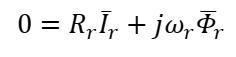 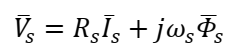 CHAP. IV Variation de vitesse de la MAS
Rappel et généralités
CHAP. III Commande des machines asynchrones
3. Modèle  de la MAS en régime permanant
3.2 Etude en régime permanant
Le régime permanent correspond à celui d’une alimentation statorique sinusoïdale triphasé équilibrée, lorsque la vitesse de rotation et donc le glissement sont devenus constants.
Equation des flux
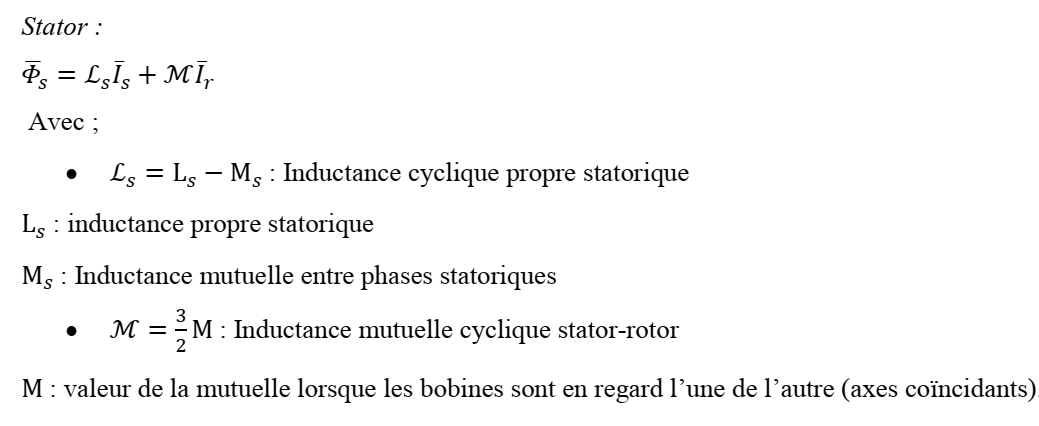 CHAP. IV Variation de vitesse de la MAS
Rappel et généralités
CHAP. III Commande des machines asynchrones
3. Modèle  de la MAS en régime permanant
3.2 Etude en régime permanant
Equation des flux
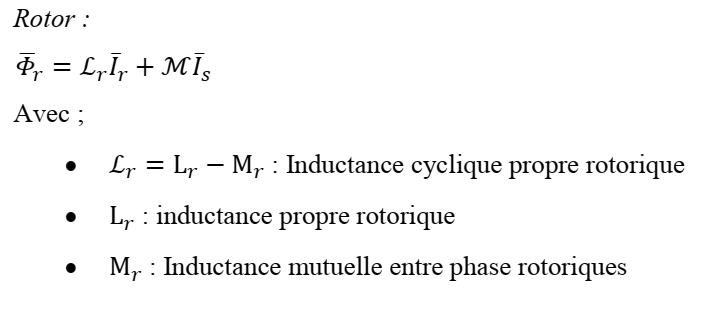 CHAP. IV Variation de vitesse de la MAS
Rappel et généralités
CHAP. III Commande des machines asynchrones
3. Modèle  de la MAS en régime permanant
3.2 Etude en régime permanant
Equation des tensions
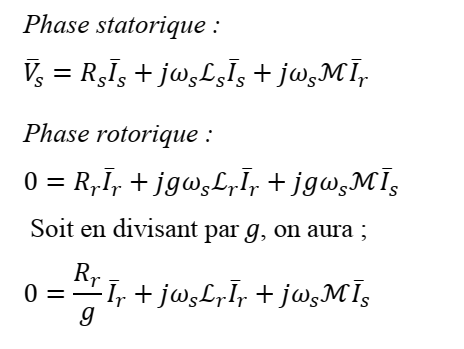 CHAP. IV Variation de vitesse de la MAS
Rappel et généralités
CHAP. III Commande des machines asynchrones
3. Modèle  de la MAS en régime permanant
3.3 Schéma équivalent
3.3.1. Modèle à inductances couplées
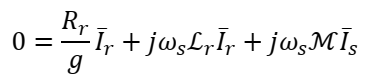 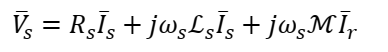 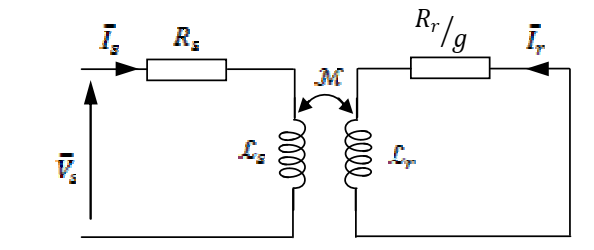 CHAP. IV Variation de vitesse de la MAS
Rappel et généralités
CHAP. III Commande des machines asynchrones
3. Modèle  de la MAS en régime permanant
3.3 Schéma équivalent
3.3.2. Modèle à inductances de fuite partielles
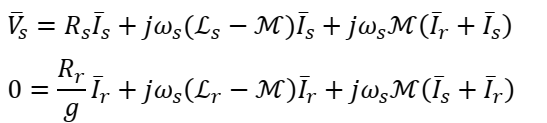 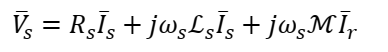 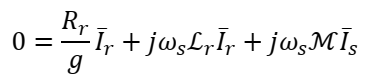 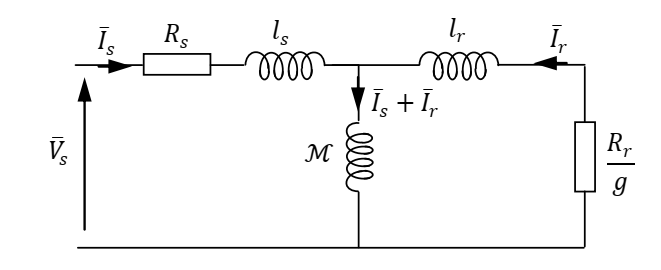 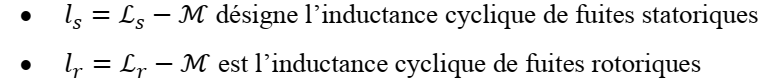 CHAP. IV Variation de vitesse de la MAS
Rappel et généralités
CHAP. III Commande des machines asynchrones
3. Modèle  de la MAS en régime permanant
3.3 Schéma équivalent
3.3.3. Modèle à inductances de fuite totalisés au rotor ramenés au stator
au stator :
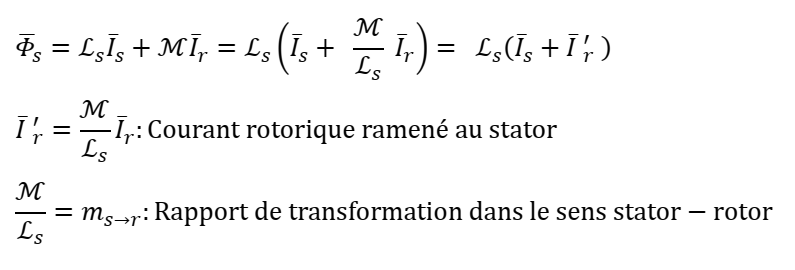 CHAP. IV Variation de vitesse de la MAS
Rappel et généralités
CHAP. III Commande des machines asynchrones
3. Modèle  de la MAS en régime permanant
3.3 Schéma équivalent
3.3.3. Modèle à inductances de fuite totalisés au rotor ramenés au stator
au rotor :
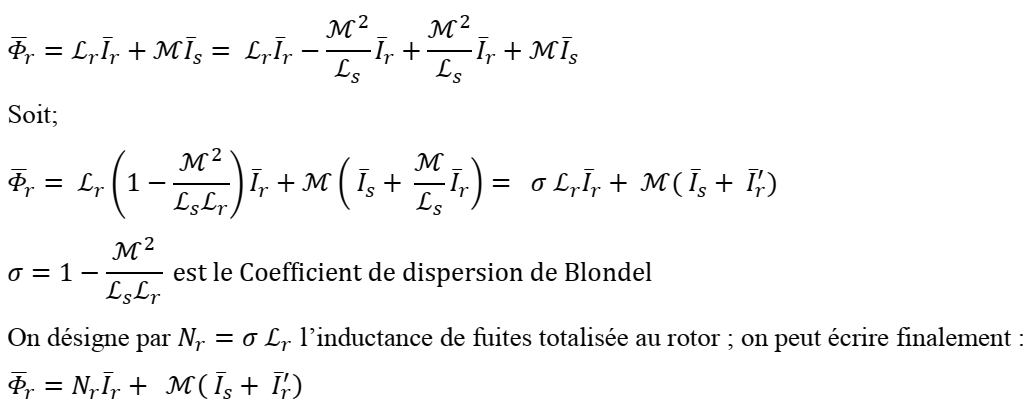 CHAP. IV Variation de vitesse de la MAS
Rappel et généralités
CHAP. III Commande des machines asynchrones
3. Modèle  de la MAS en régime permanant
3.3 Schéma équivalent
3.3.3. Modèle à inductances de fuite totalisés au rotor ramenés au stator
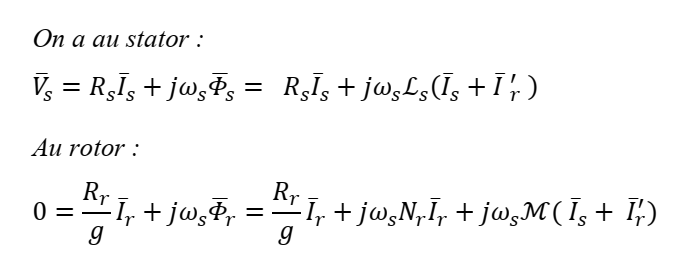 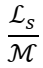 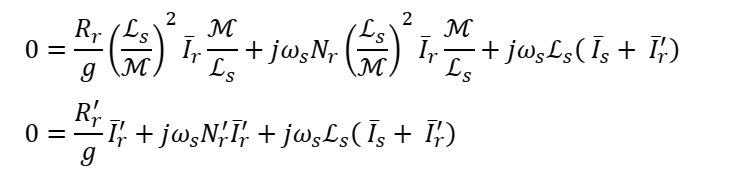 CHAP. IV Variation de vitesse de la MAS
Rappel et généralités
CHAP. III Commande des machines asynchrones
3. Modèle  de la MAS en régime permanant
3.3 Schéma équivalent
3.3.3. Modèle à inductances de fuite totalisés au rotor ramenés au stator
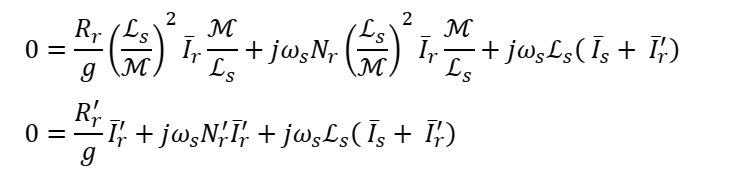 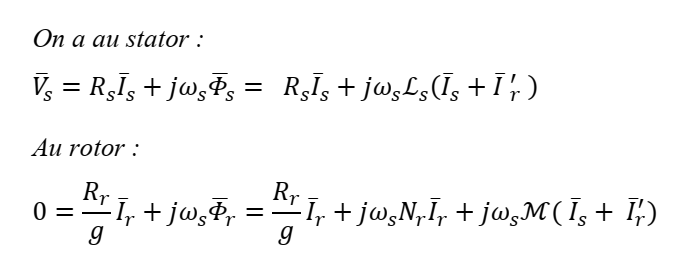 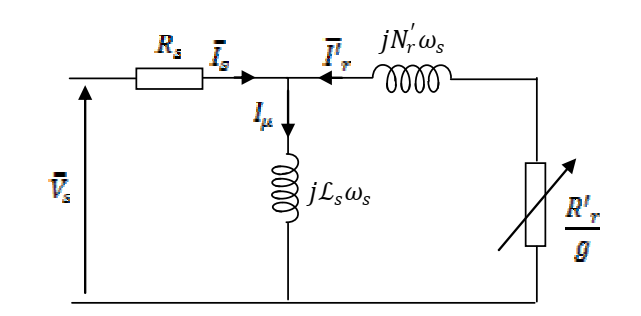 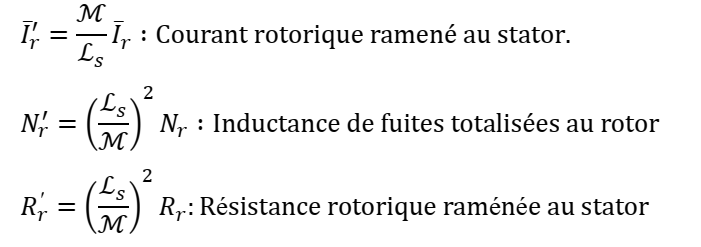 CHAP. IV Variation de vitesse de la MAS
Rappel et généralités
CHAP. III Commande des machines asynchrones
3. Modèle  de la MAS en régime permanant
3.3 Schéma équivalent
3.3.3. Modèle à inductances de fuite totalisés au rotor ramenés au stator
Afin de tenir compte des pertes fer, une résistance Rµ est ajoutée en parallèle avec l’inductance
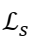 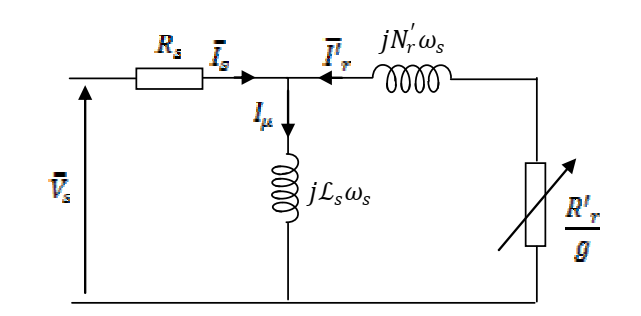 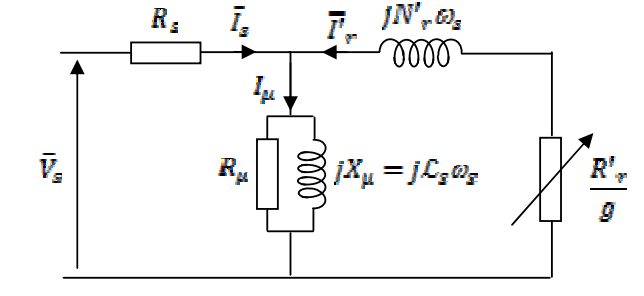 Remarque :
Pour les moteurs de grandes puissances, la résistance Rs est très faible, si bien que la chute de tension à ses bornes peut être négligée
CHAP. IV Variation de vitesse de la MAS
Rappel et généralités
CHAP. III Commande des machines asynchrones
3. Modèle  de la MAS en régime permanant
3.3 Schéma équivalent
3.3.3. Modèle à inductances de fuite totalisés au rotor ramenés au stator
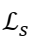 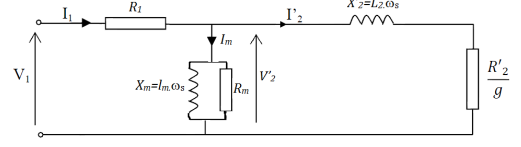 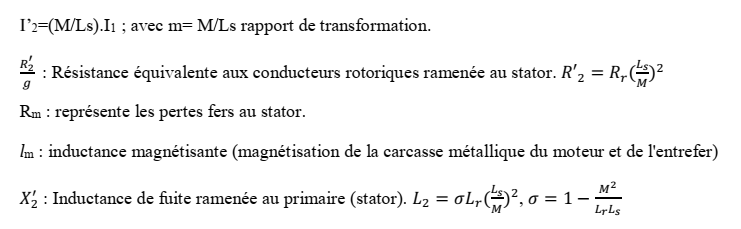 CHAP. IV Variation de vitesse de la MAS
Rappel et généralités
CHAP. III Commande des machines asynchrones
4. Bilan énergétique et rendement
a. Bilan des puissances :
La puissance absorbée par la machine :𝑃𝑎 = 3𝑉1𝐼1𝑐𝑜𝑠𝜑 Les pertes dans la machine asynchrone sont dues aux :
- Pertes joules stator : PJs=3.R1.I1²
- Pertes fer : (hystérésis et courant de Foucault): Pf= 3𝑉12/𝑅m
- Pertes joules rotor : PJr=3.R’2.I’2²
- pertes mécaniques Pm
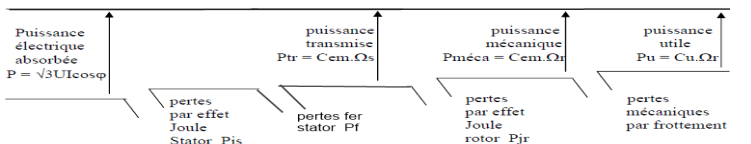 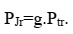 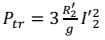 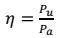 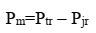 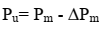 CHAP. IV Variation de vitesse de la MAS
Rappel et généralités
CHAP. III Commande des machines asynchrones
Expression du couple
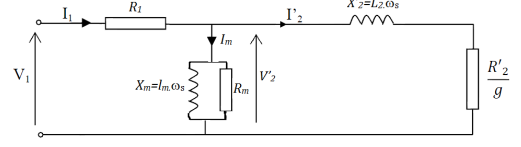 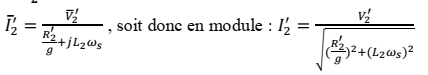 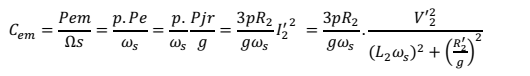 Mais ce n’est pas le cas en général. Alors, il vient si on négligera les chutes du stator (R1=0) V1=V’2 :
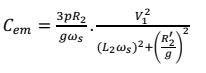 CHAP. IV Variation de vitesse de la MAS
Rappel et généralités
CHAP. III Commande des machines asynchrones
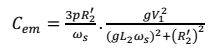 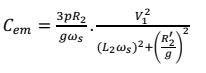 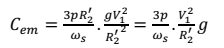 Au faible glissement (forte vitesse)
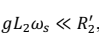 Équation d’une droite qui passe par l’origine de Cem=f(g) pour 0 < g <gmax.
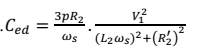 Au démarrage =0 donc : g=1, le couple de démarrage ou de décollage peut être calculé en la valeur de g=1
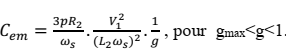 Equation d’une hyperbole
Si le glissement est fort (petites vitesses):
CHAP. IV Variation de vitesse de la MAS
Rappel et généralités
CHAP. III Commande des machines asynchrones
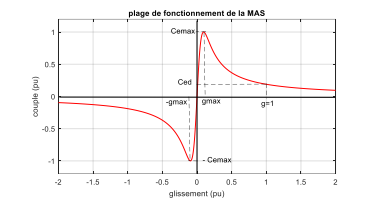 il y a une zone linéaire (lorsque le glissement est faible, près de la vitesse de synchronisme) zone de fonctionnement stable. Cette zone correspond au point de fonctionnement nominal du moteur.
CHAP. IV Variation de vitesse de la MAS
CHAP. III Commande des machines asynchrones
5. Réglage de vitesse
Les méthodes simples permettant de régler la vitesse de la machine pour une charge donnée, en agissant sur l’alimentation et sur les paramètres de la machine. Ces méthodes peuvent être étudiées à partir du modèle à impédances groupées et de la formule simplifiée du couple :
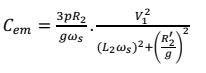 Les paramètres de réglage sont donc :

la tension efficace stator V1.
la fréquence d'alimentation fs.
la résistance du rotor R'2 qui peut être modifiée seulement pour les machines à rotor bobiné.
Le nombre de pair de pôles.
CHAP. IV Variation de vitesse de la MAS
CHAP. III Commande des machines asynchrones
5. Réglage de vitesse
5.1. Fonctionnement à tension d’alimentation variable et fréquence fixe
La machine est alimentée par une tension variable à travers un variateur de vitesse, d’un gradateur par exemple. Le couple est proportionnel au carrée de la tension
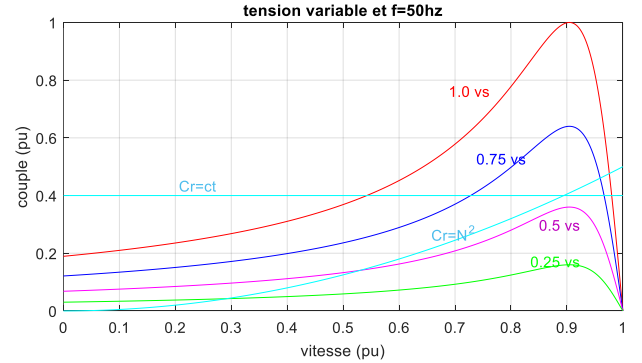 CHAP. IV Variation de vitesse de la MAS
CHAP. III Commande des machines asynchrones
5. Réglage de vitesse
5.2. Fonctionnement à tension d’alimentation fixe et fréquence variable
À tension d’alimentation constante, pour faire varier la caractéristique couple-vitesse de la machine on peut agir sur la fréquence d’alimentation, deux cas sont à envisager :
les fréquences supérieures à la fréquence nominale 
les fréquences inférieures à la fréquence nominale.
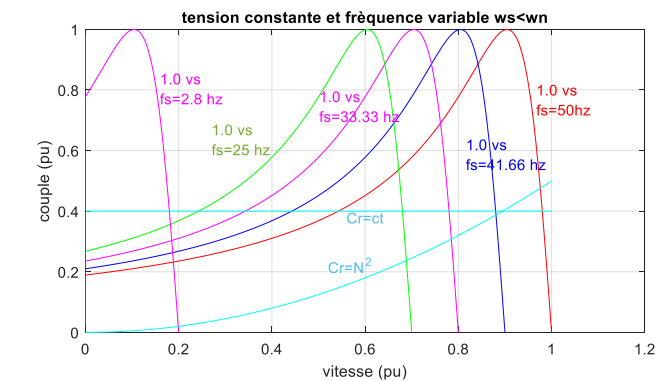 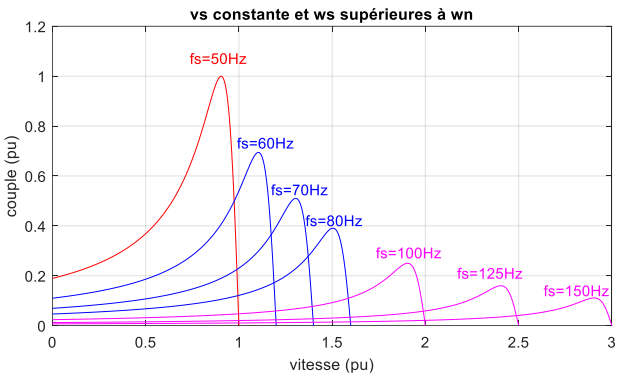 CHAP. IV Variation de vitesse de la MAS
CHAP. III Commande des machines asynchrones
5. Réglage de vitesse
5.3. Variation de la résistance rotorique.
Quand le rotor du moteur est bobiné, on peut insérer un résistance additionnelle variable pour faire varier le glissement.
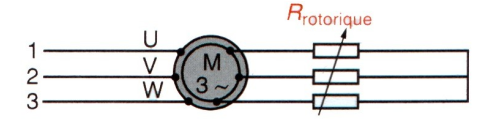 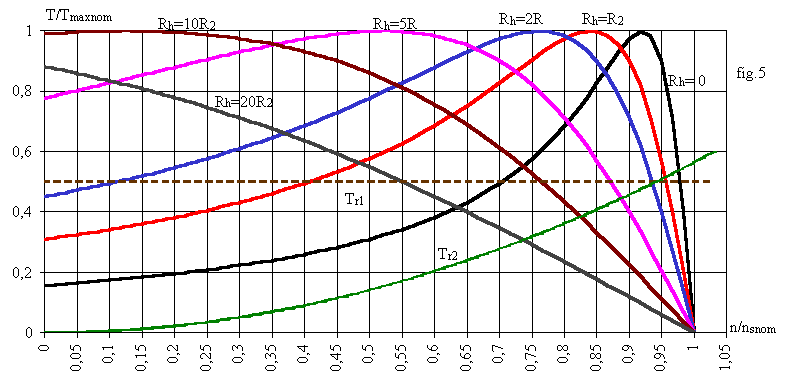 CHAP. IV Variation de vitesse de la MAS
CHAP. III Commande des machines asynchrones
5. Réglage de vitesse
5.4. Variation du nombre de paires de pôles.
Deux types de moteurs permettent une action sur le nombre de pôles :

les moteurs à enroulements séparés : 

plusieurs bobinages sont insérés au stator et le nombre p de paires de pôles est différent pour chaque bobinage. A chaque bobinage alimenté, on obtient une vitesse de synchronisme différente, et, au glissement près, une vitesse du rotor différente.

Les moteurs à couplage de pôles (Dalhander):

Le stator est constitué de 6 bobinages et selon leur mode de connexion, on obtient p1 ou p2 paires de pôles par phase.